Preserving the Scientific Record: Preserving a Record of Environmental Change
Version 1.0
[Review Date]
Matthew Mayernik	
National Center for Atmospheric Research
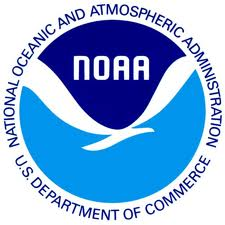 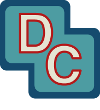 [Speaker Notes: Modules should be 3-7 minutes long]
Environmental Change
Environmental change is well documented 
Climate observations
Proxy data: ice cores, pollen analysis, tree ring dating
Plant and animal species shifts
Evaluation of biological specimen collections
Many other measurement types
Preserving those records is essential
To understand trends
To prepare for changing conditions
To recommend courses of action
To provide a base for future scientific
   work
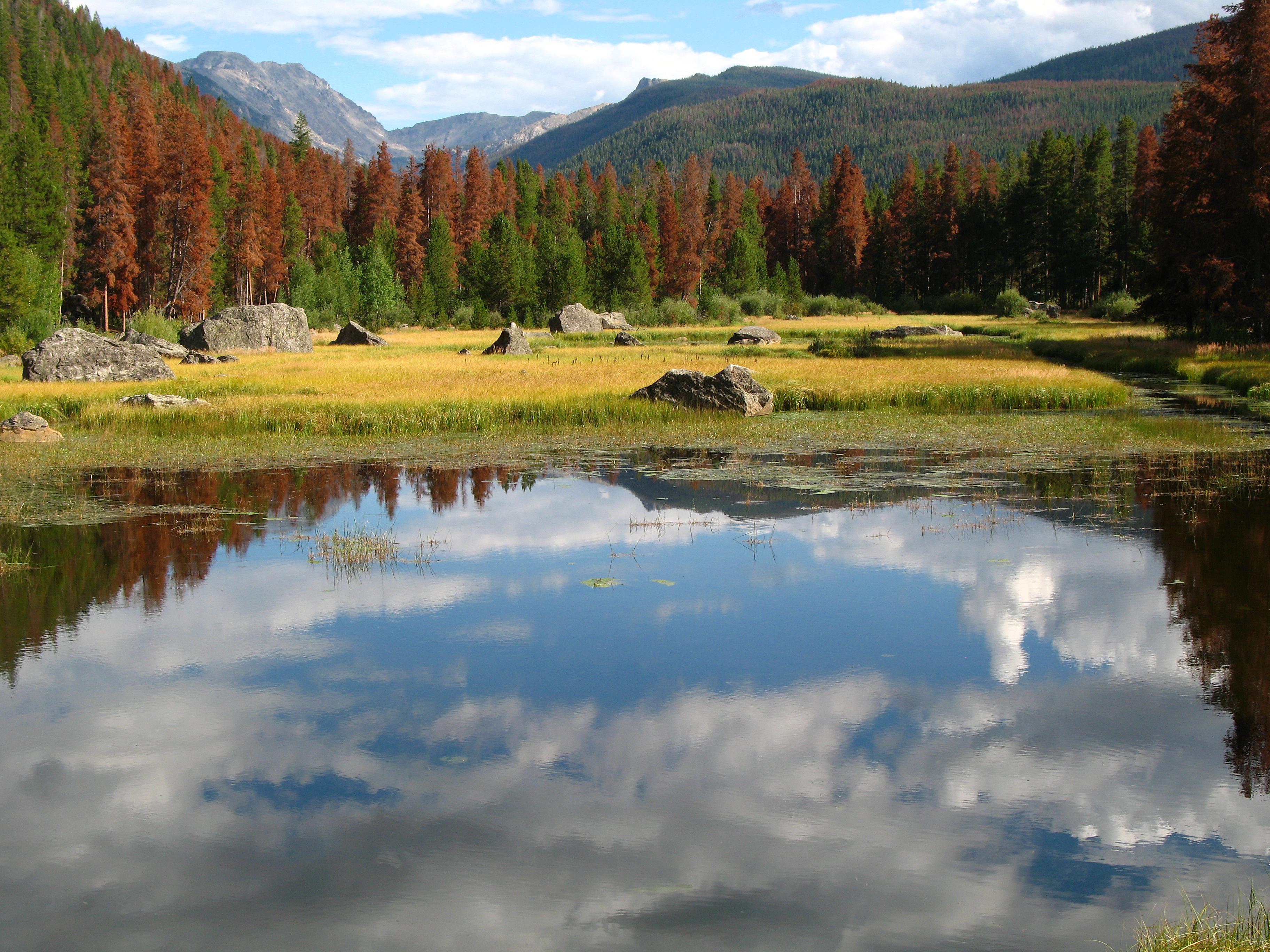 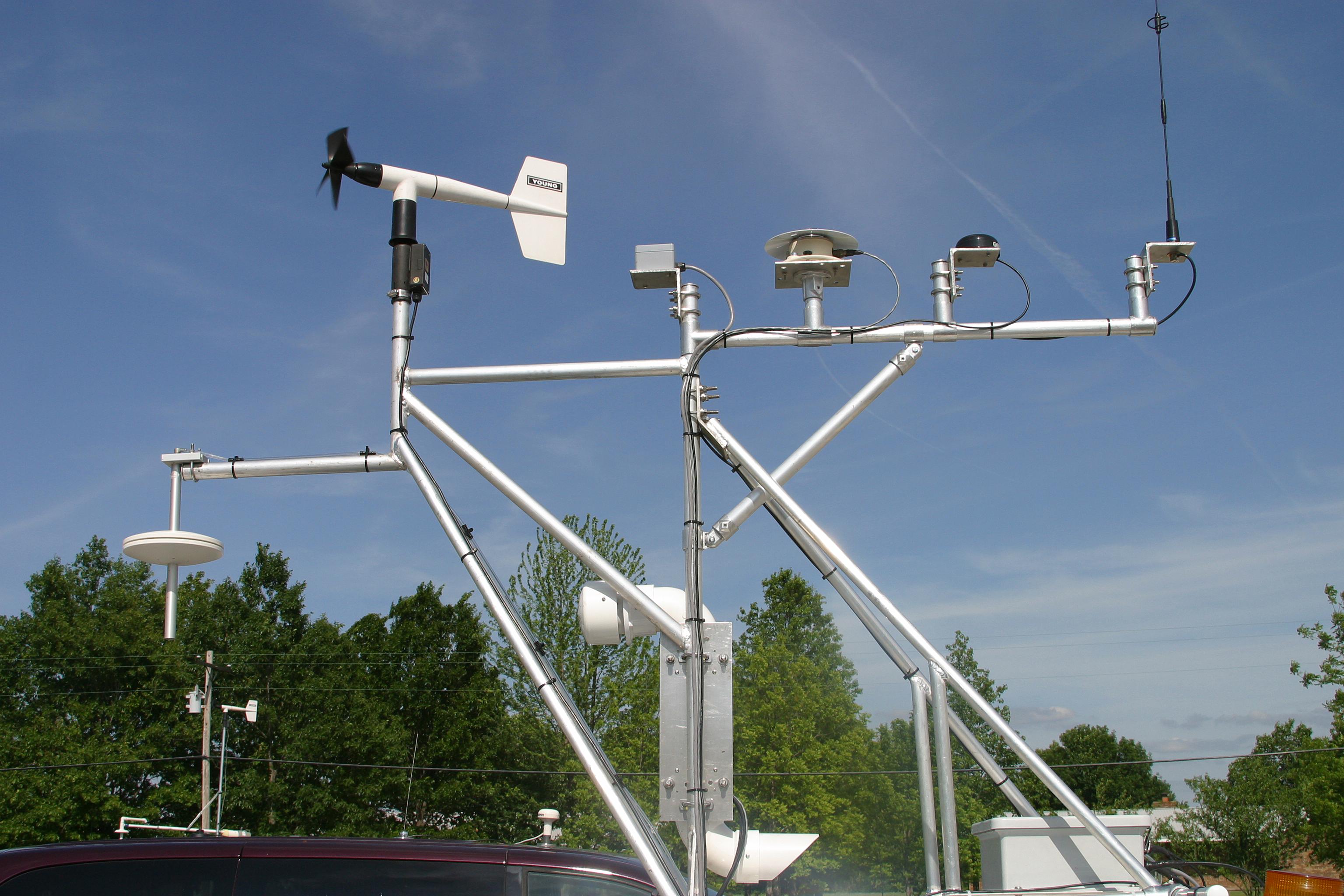 Images: Copyright University Corporation for Atmospheric Research
Kinds of Data
Different kinds of data document environmental change in different ways.
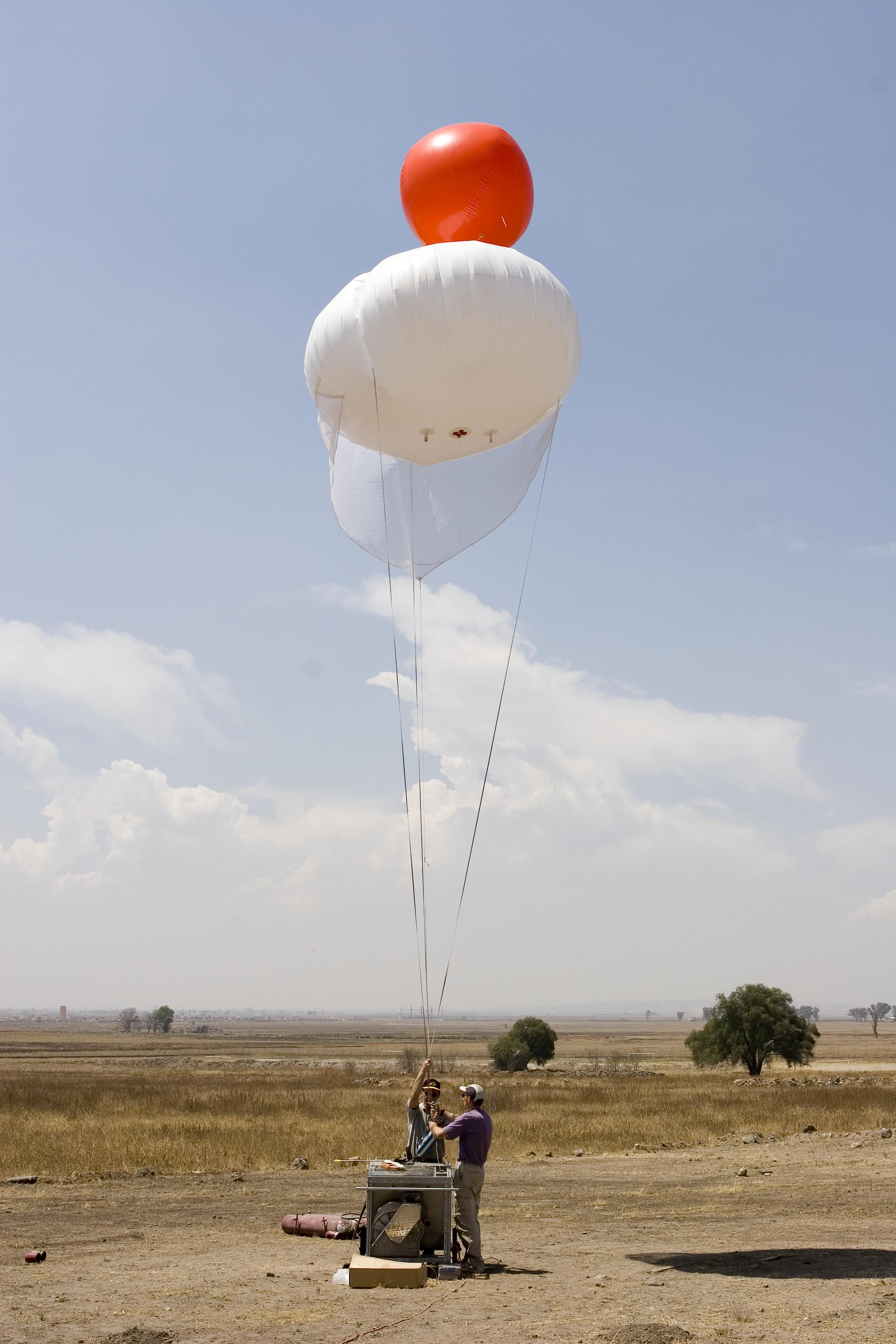 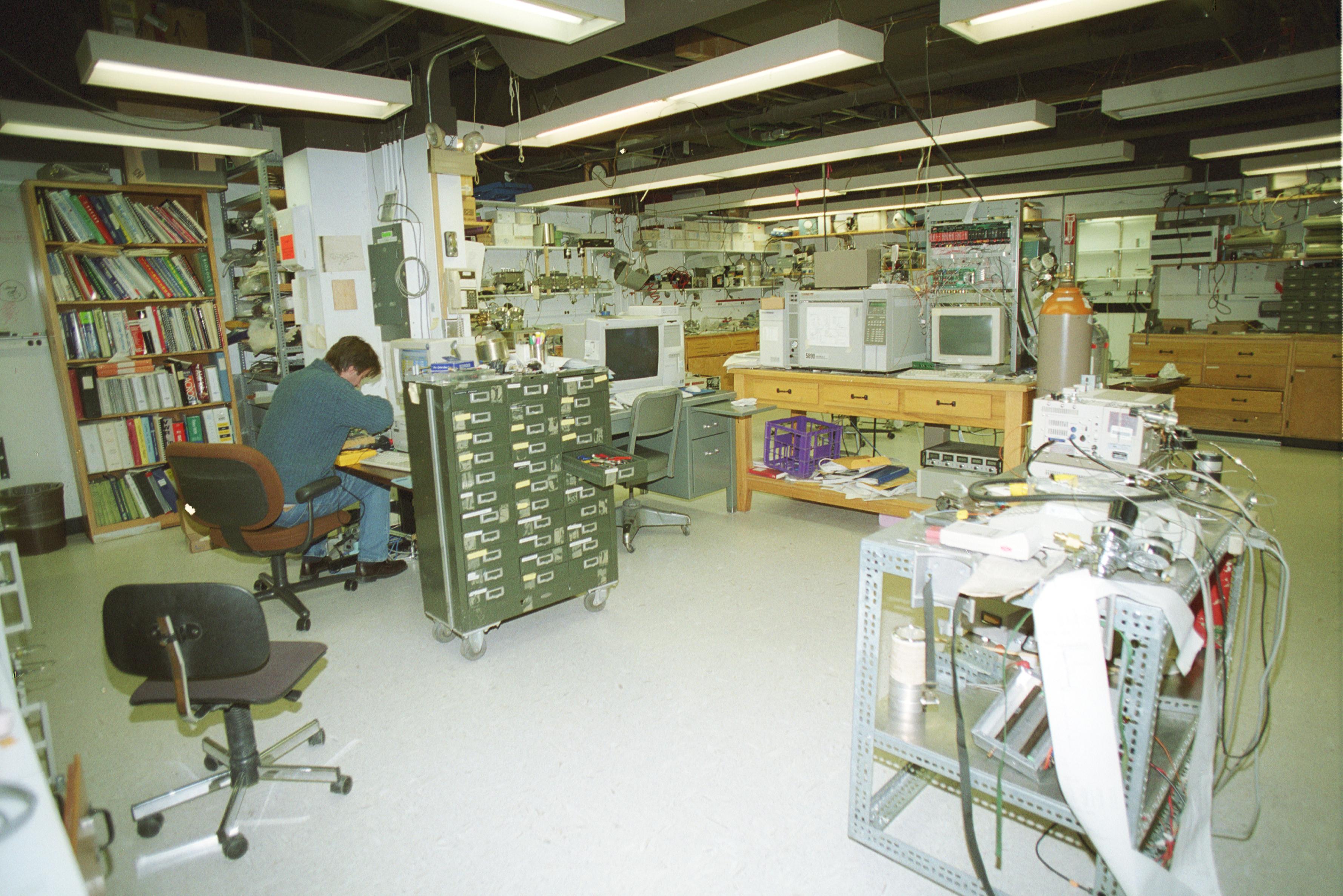 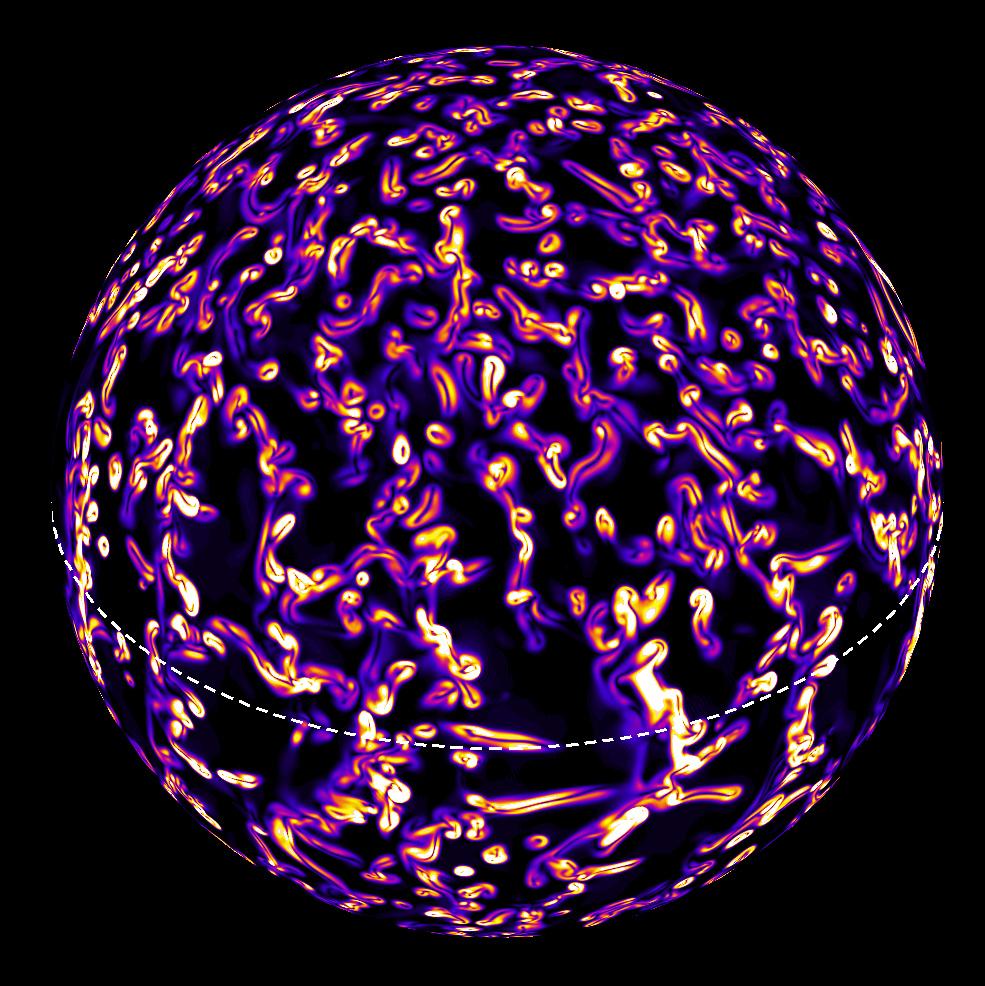 Laboratory Experiments
Computational Models
Observations
Images: Copyright University Corporation for Atmospheric Research
Observational Data
Observational data are historical records that were collected at a unique place and time, which renders them:
Irreplaceable
Very critical to archive
Documenting data collection methods and equipment is critical to enable:
Understanding
Evaluation
Transparency
Reproducibility
Trust
Secondary use
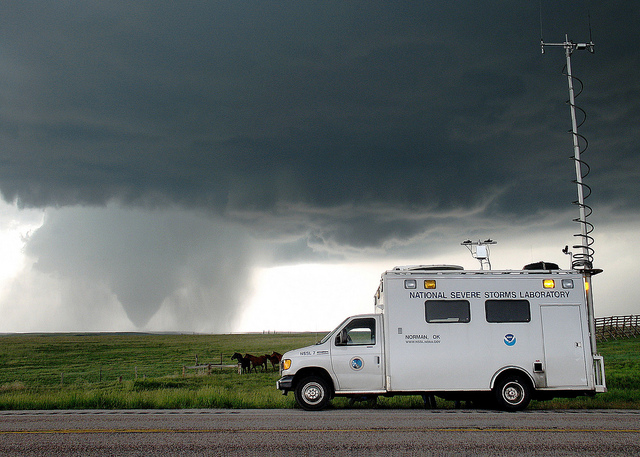 Image: http://www.flickr.com/photos/60379061@N03/5509284578/
Computational Models and Simulations
Computational models and simulations produce calculations and predictions of phenomena based on physical theory, algorithms, and observations.
We may not need to archive model outputs, but…
Archiving the model itself and a robust representation of its metadata (description of the hardware, software, and input data) is essential. 
Ex. The Metafor project was created to develop  a standard way to describe climate models and the data they produce.  
Metafor worked with climate scientists to create a                                           conceptual information model for climate data
Tested, developed, and deployed the model for the                                                CMIP5 project 
Metafor: http://metaforclimate.eu/trac 
CMIP5: http://cmip-pcmdi.llnl.gov/cmip5/
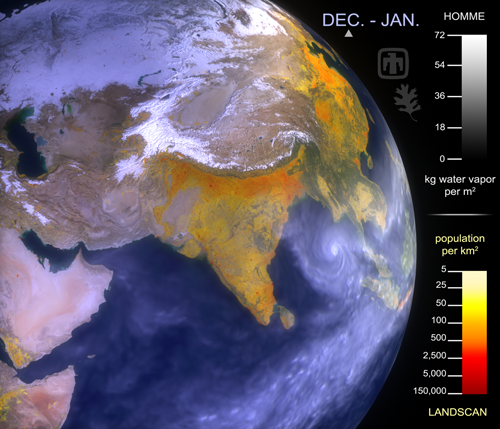 Image: http://www.flickr.com/photos/oakridgelab/4101037894/
Laboratory Experimental Data
Experimental data test specific hypotheses in a controlled setting.
In principle, we can accurately reproduce experiments without the need to store data indefinitely. 
However, reproducibility may pose challenges, even with highly controlled lab settings. 
Can we precisely reproduce all the experimental conditions?
Nobody has been able to reliably reproduce cold fusion
Who will reproduce the CERN Large Hadron Collider experiments?
Digital “workflow” systems are available for some types of lab work
Precise step-by-step description of a scientific                                             procedure
Acts as a script to coordinate research tasks
Can enable automated metadata collection and provenance tracking
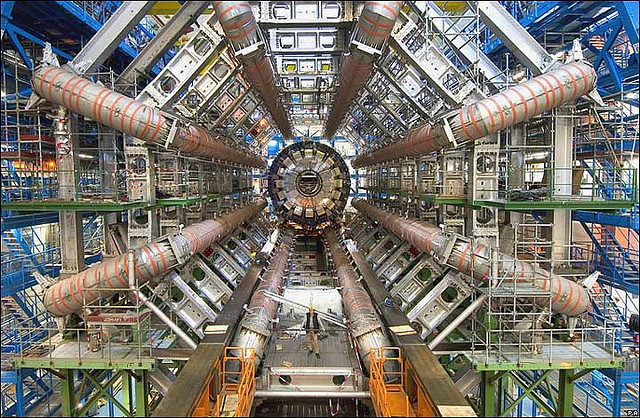 Image: http://www.flickr.com/photos/11304375@N07/2046228644/
Conclusion
Data preservation has many potential benefits:
Enable longitudinal and synthesis studies
Leverage investments in data collection 
Additional considerations
Preservation of data in multiple forms - i.e. raw, processed, derived, etc - may be warranted in many circumstances.
Which version(s) to keep?
How to make relationships among versions clear?
Considerations of cost and reproducibility are key in considering policies for preservation of experimental data.
How to assess the long-term value of data?
What documentation is necessary to enable data replication?
References
Edwards, P.N. 2010. A vast machine: computer models, climate data, and the politics of global warming. Cambridge, MA: MIT Press. 
Goble, C. and De Roure, D. 2009. The impact of workflow tools on data-intensive research. In T. Hey, S. Tansley, & K. Tolle (Eds.), The Fourth Paradigm: Data-Intensive Scientific Discovery (pp. 137-146). Redmond, WA: Microsoft. http://research.microsoft.com/enus/collaboration/fourthparadigm/4th_paradigm_book_part3_goble_deroure.pdf 
Long-Lived Digital Data Collections: Enabling Research and Education in the 21st Century. 2005. Washington, D.C.: National Science Foundation, National Science Board. http://www.nsf.gov/pubs/2005/nsb0540/
Michener, W.K., et al. 2009. “Biological Field Stations: Research Legacies and Sites for Serendipity.” BioScience 59 (4): 300–310. http://dx.doi.org/10.1525/bio.2009.59.4.8 
Overpeck, J.T., G.A. Meehl, S. Bony, and D.R. Easterling. 2011. “Climate Data Challenges in the 21st Century.” Science 331 (6018): 700–702. http://dx.doi.org/10.1126/science.1197869
Environmental History Resources. 2012. Reconstructing past climate. http://www.eh-resources.org/climate2.html
Other Relevant Modules
The Case for Data Stewardship: Return on Investment 
Data Management Plans: Elements of a data management plan
Local Data Management: Introduction to Metadata and Metadata Standards
Preservation Strategies: Options for archiving your data